City of Albuquerque
Department of Family and Community Services
2016 HUD Action Plan
2016 HUD Action Plan Public Meeting
Tuesday, September 22, 2015
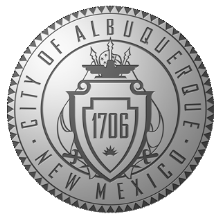 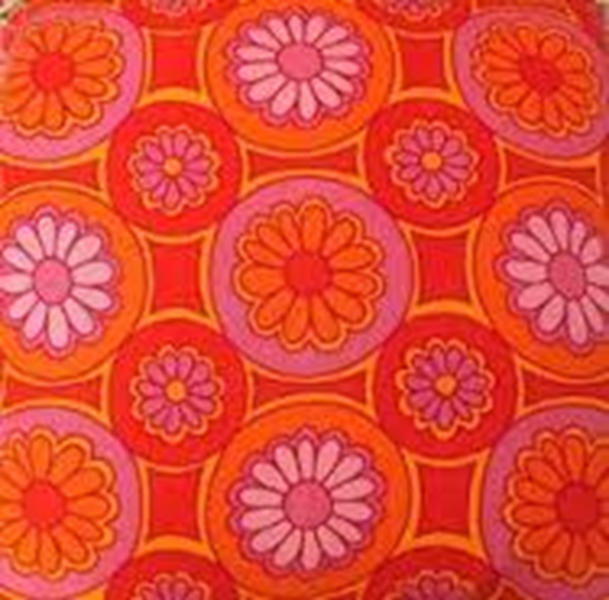 Welcome to the
City of Albuquerque
Department of Family and Community Services
2016 HUD Action Plan 
Public Meeting
Presentation
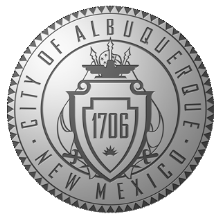 Overview
In 2016 the City of Albuquerque is expecting to receive over $5.8 Million in grant entitlement funds from the Department of Housing and Urban Development (HUD).
These funds come from HUD’s Community Development Block Grant (CDBG) Program, the HOME Investment Partnerships (HOME) Program, and the  Emergency Solutions Grant (ESG) Program.
The City also coordinates the Albuquerque Continuum of Care (CoC) grant application process and the municipality is awarded approximately $ 5.1 million dollars per year from this Program.
The City and it local partners use these federal funds to implement a wide range of local projects and activities for low to moderate income City residents.
Projects  include emergency shelter, healthcare and meal services for low income populations as well as multi-million dollar housing developments, fair housing activities, and public facility improvements which benefit all City residents.
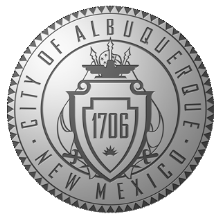 To receive HUD funds the City must complete the following:
Complete and submit a 5 year Consolidated Plan
Complete and submit an Annual Action plan based on the  Consolidated Plan.
Action Plan must include information on how much federal funds the City expects to receive and how the City plans to effectively spend federal dollars to meet local community needs.
City must also demonstrate that it has engaged in a “Public Process” whereby the Action Plan is presented to the Public and the Public has time and opportunity to comment on the Plan.
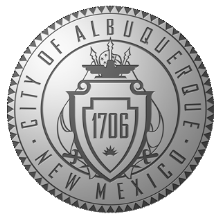 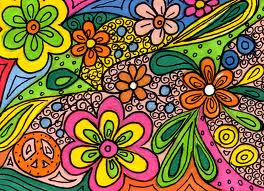 2016
Action Plan
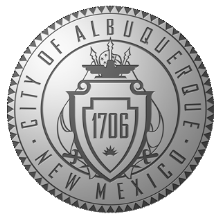 Anticipated CY 2016 Funds
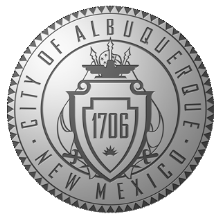 Housing:  Overall Strategies
Increase the supply of multi-family housing opportunities for target cost-burdened low income populations “at-risk” for homeless.
Design and Implement Multi-family, New Construction and Rental Acquisition/Rehabilitation activities as a means to revitalize priority neighborhoods.
Increase sustainable single-family housing opportunities for low income, cost-burdened target populations “at-risk” for becoming homeless.
2016 
Planned
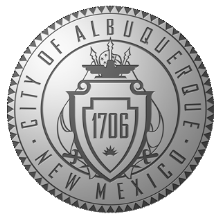 Housing Projects
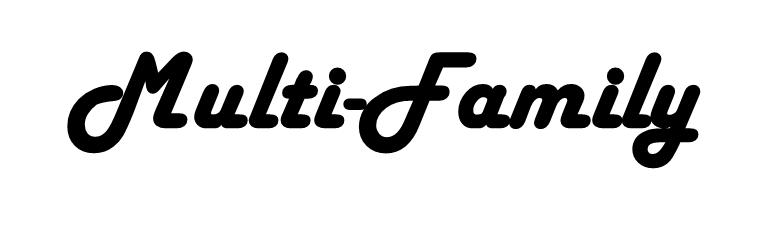 Single Family
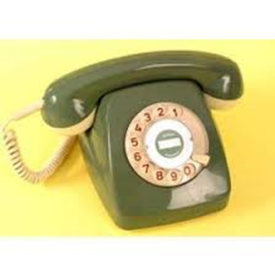 Fair Housing
Public Facilities
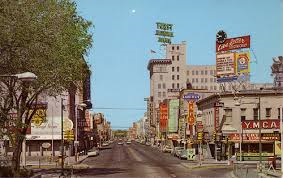 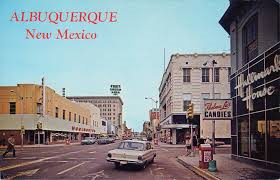 Public facility Program was given high priorityfor Program Year 2016.
Possible Needs identified for 2016 include:  Acquisition of office space for NMAFC, Public Facility enhancements for substance abuse program, Public restrooms downtown, Homeless shelter for women and families, Van for homeless shelter, Van for homeless women’s economic development project, Building for economic development project for immigrant women.
*These Funds will go out to RFP
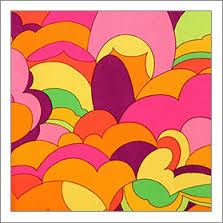 Public 
Services
Public Services
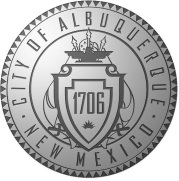 Richard J. Berry, Mayor
Public Services
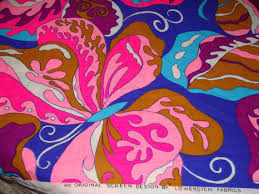 HOMELESS PREVENTION
AND INTERVENTION
Emergency Shelter Services
Emergency Shelter Services
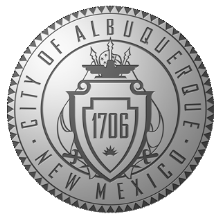 Transitional Housing
Transitional Housing
Permanent Supportive Housing
Permanent Supportive Housing
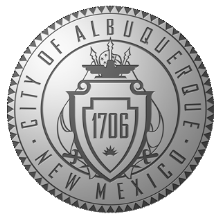 Non-Housing Services for Homeless Populations
Non-Housing Services for Homeless Populations
The
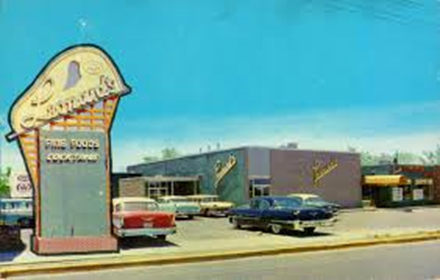 End
Next Steps
The 2016 Action Plan can be reviewed online at www.cabq.gov/family beginning September 23, 2015.
Please submit written comments regarding the 2016 Action Plan to Valerie Bargas at vbargas@cabq.gov or mail to: The Department of Family and Community Services, ATTN: Valerie Bargas,  P.O. Box 1293, Albuquerque NM, 87103. All Comments must be received by 5pm October  22, 2015.
Or please submit Public Comment cards to Karen Dunning at the end of this presentation.
The 2016 Action Plan  is scheduled to be heard at the Finance and Government Operations Committee on November 23, 2015 and at City Council  on December 9, 2015.  The public is welcome to attend either meeting and can make public comments at either meeting.